DYS’ye bağlanmak için internet tarayıcınızın adres çubuğuna «dys.meb.gov.tr» 
yazarak enter’a tıklayınız. Ardından «Giriş» butonuna tıklayınız.
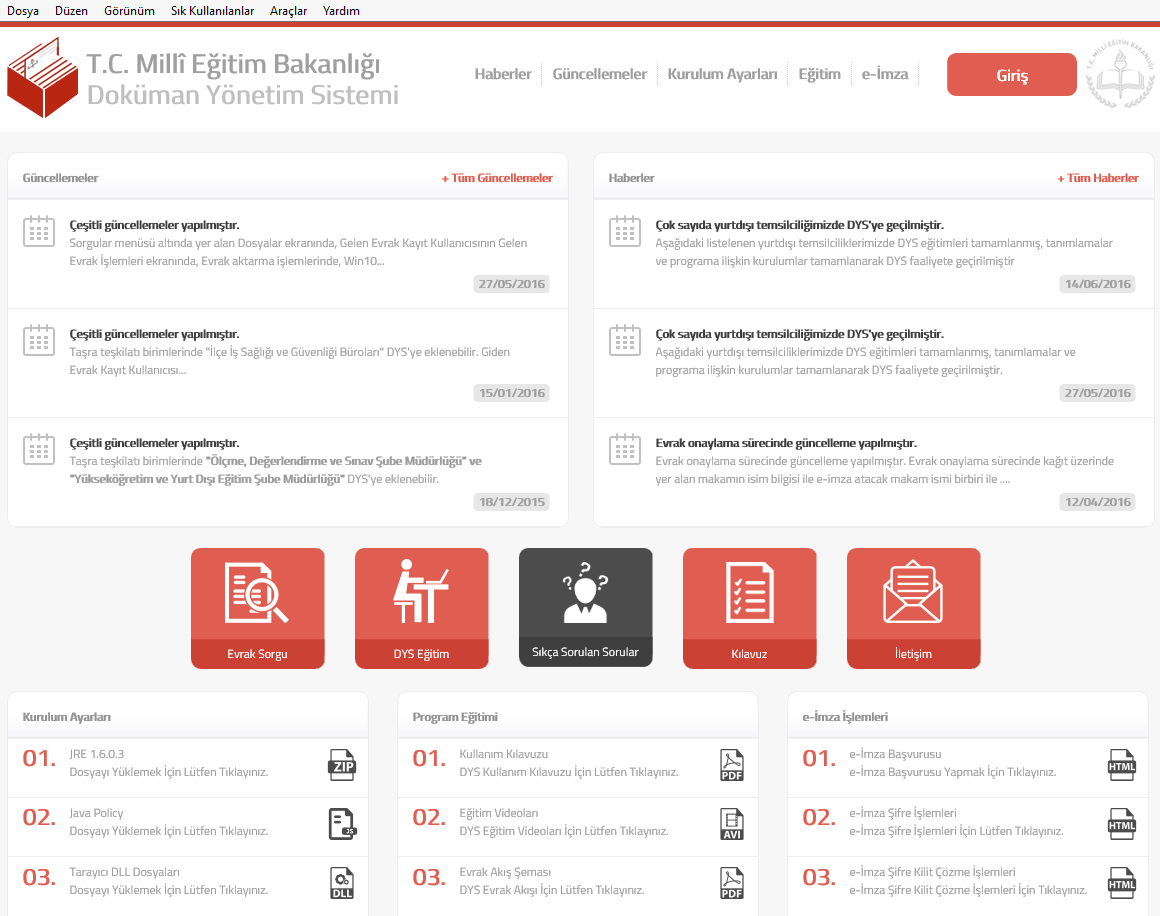 Burada resimideki rakamları, MEBBİS kullanıcı adınızı ve MEBBİS şifrenizi girerek 
“Giriş Yap” butonuna tıklayınız.
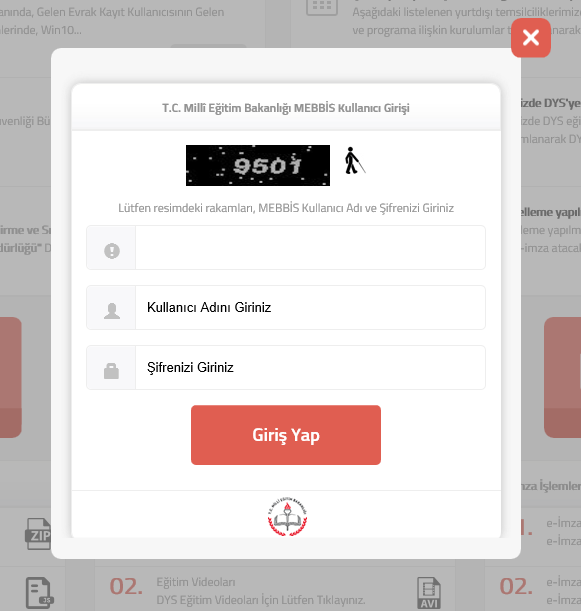 Resimdeki rakamlar ->
Kimlik numaranız ->
MEBBİS Şifreniz ->
MEBBİS kullanıcı adınızı ve MEBBİS şifrenizi hatırlamıyorsanız 
MEBBİS ekranından şifrenizi yenileyiniz. 
Bunu gerçekleştiremiyorsanız bağlı bulunduğunuz kurum 
yöneticinizden yeni bir şifre talep edebilirisiniz.
Yüklenme devam ederken aşağıdaki şekilde ya da diğer formatlarda 
gelen uyarıları “Run” /“Çalıştır” seçeneğini seçerek geçmek gereklidir.
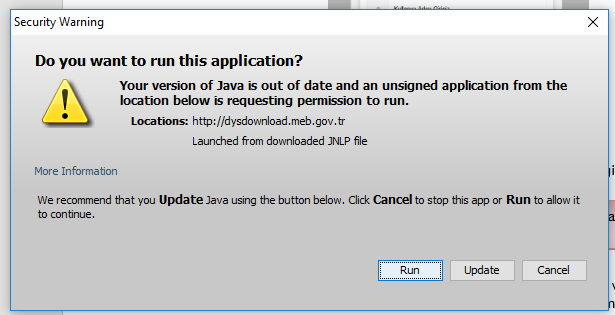 Program ilk açıldığında kişi rolleri ve Aktif İş Listesinin olduğu “İş Listesi” ekranı açılır. 
Bu ekranın 1 nolu kısmında kişinin sahip olduğu roller yer almaktadır. 
2 Nolu kısımda ise seçili rolde bulunan evraklar ve evrak listesi üzerinde 
yer alan butonlar ve arama kutusu gösterilmektedir.
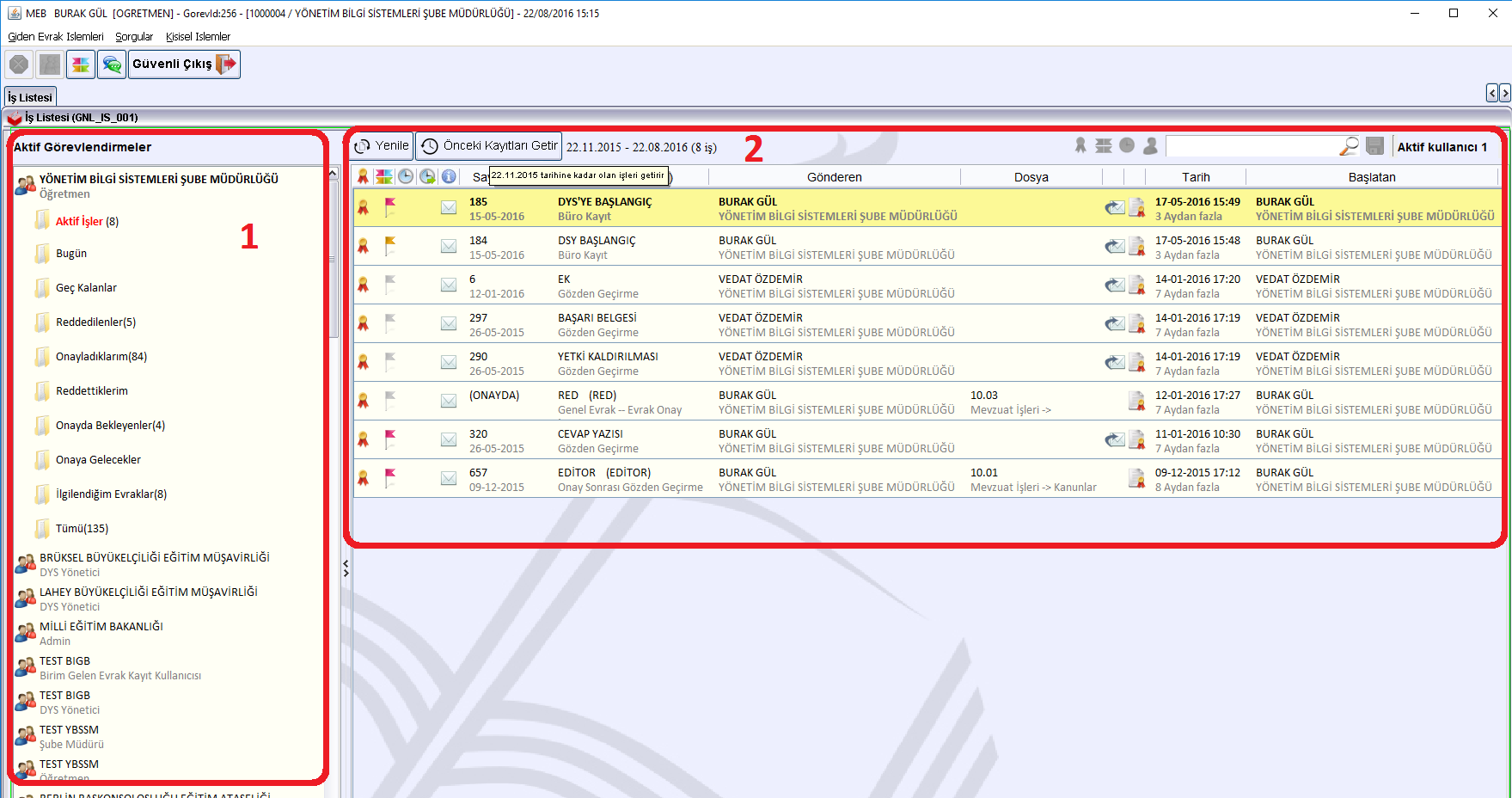